Frog Life Cycle
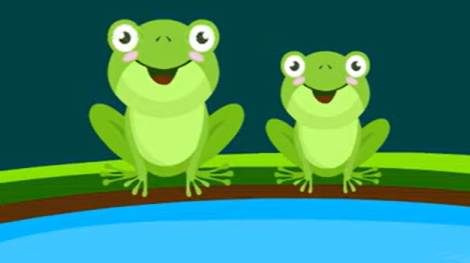 Stage 1 Word bank:
eggs 

jelly like layer 

body of water
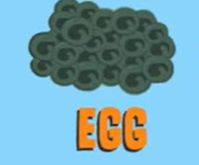 Time connectives:
First 
Next
Second
Then 
Third 
After that
Finally
Stage 2 Word bank:
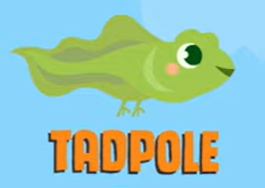 Time connectives:
First 
Next
Second
Then 
Third 
After that
Finally
tadpole 

hatch

gills
long tail 

hind legs 

small plants (algae)
Stage 3 Word bank:
Time connectives:
First 
Next
Second
Then 
Third 
After that
Finally
froglet 

develop lungs 

two front legs
breathe air 

young frog
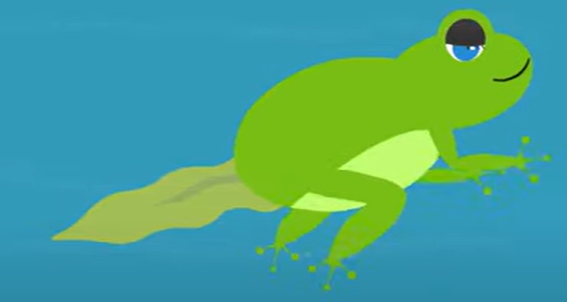 Stage 4 Word bank:
Time connectives:
First 
Next
Second
Then 
Third 
After that
Finally
adult frog 

tail disappears 

lays eggs
insects 

small animals
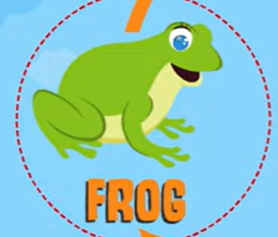